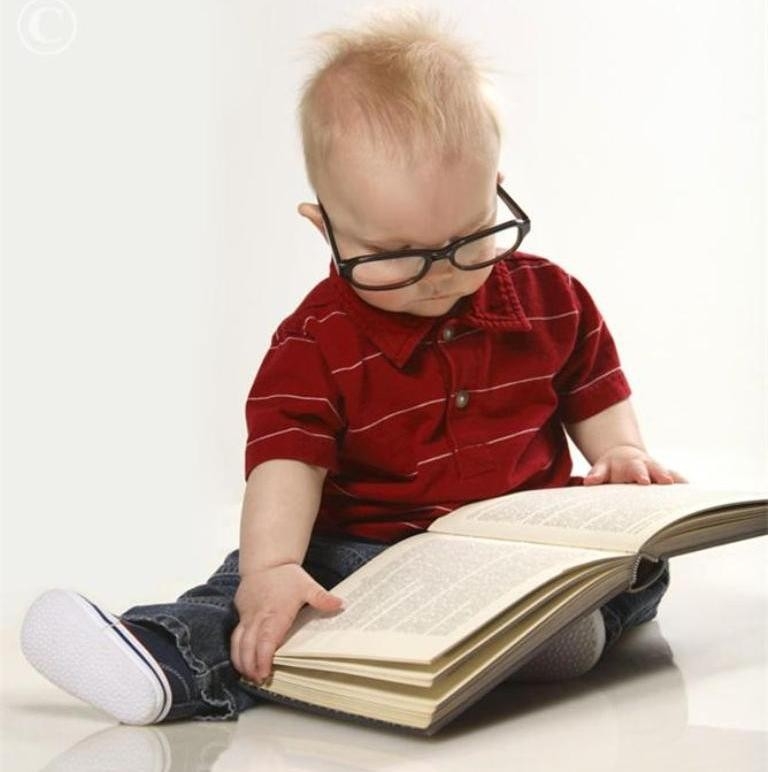 ПСИХОЛОГО-ПЕДАГОГИЧЕСКИЕ ОСОБЕННОСТИ ОДАРЁННЫХ ДЕТЕЙ И ОСНОВНЫЕ НАПРАВЛЕНИЯ РАБОТЫ С НИМИ
ИНДИВИДУАЛЬНОСТЬ
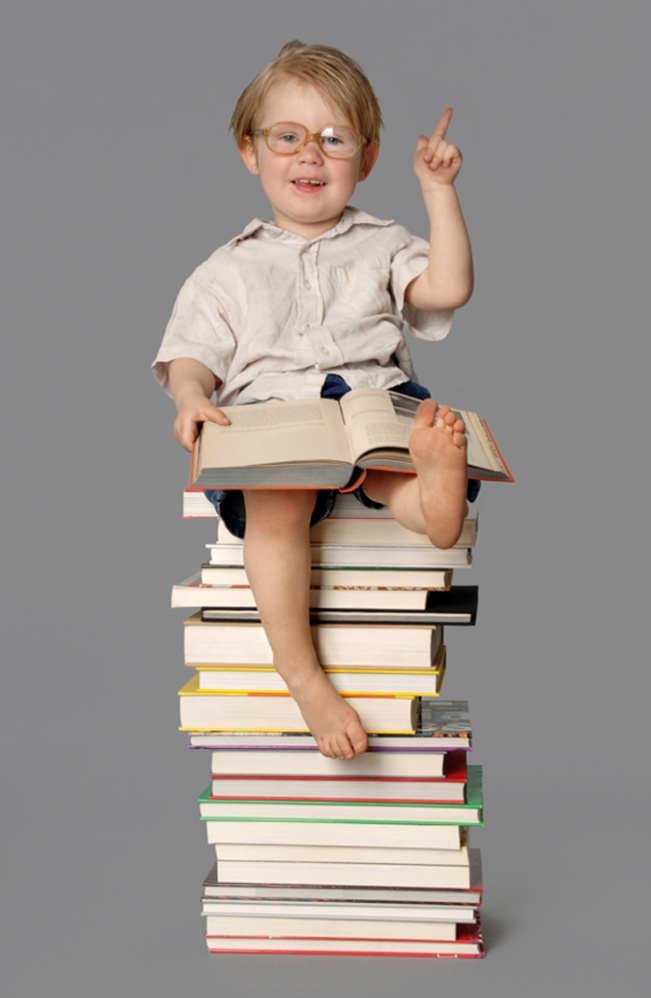 СПОСОБНОСТЬ
ОДАРЕННОСТЬ
ТАЛАНТ
Индивидуальность – своеобразие психики, неповторимость и уникальность присущих конкретному человеку и отличающих данного человека от других
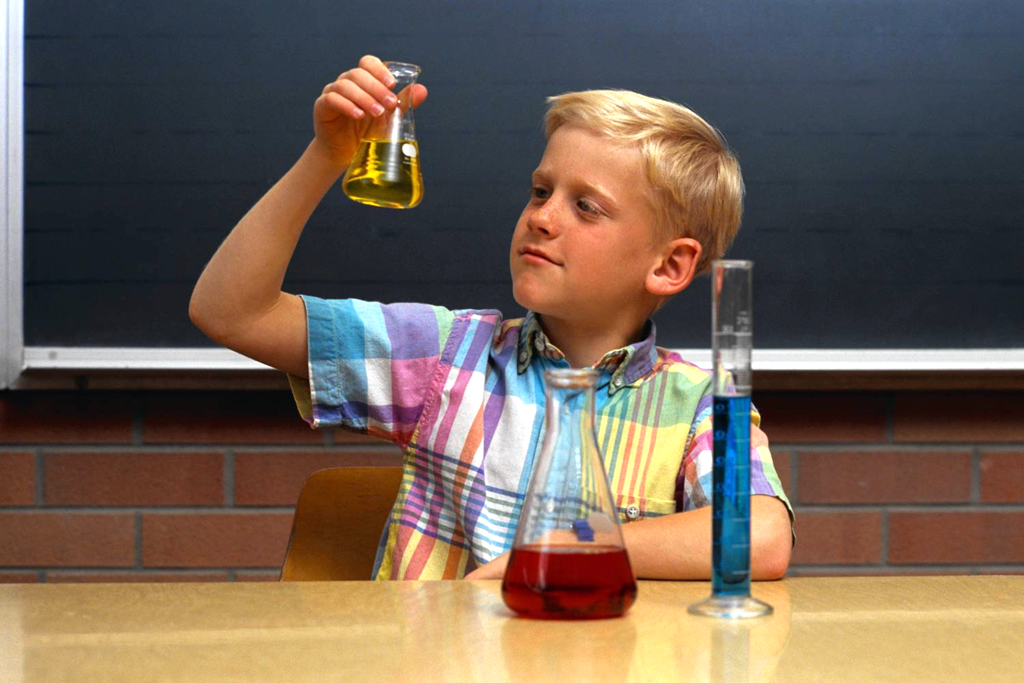 СПОСОБНОСТЬ 

можно рассматривать как 
индивидуально-психологические особенности, 
являющиеся 
условиями успешного осуществления определенного рода деятельности
Если наблюдается сочетание ряда способностей, которые обеспечивают успешное выполнение определенной деятельности, то можно говорить об одаренности
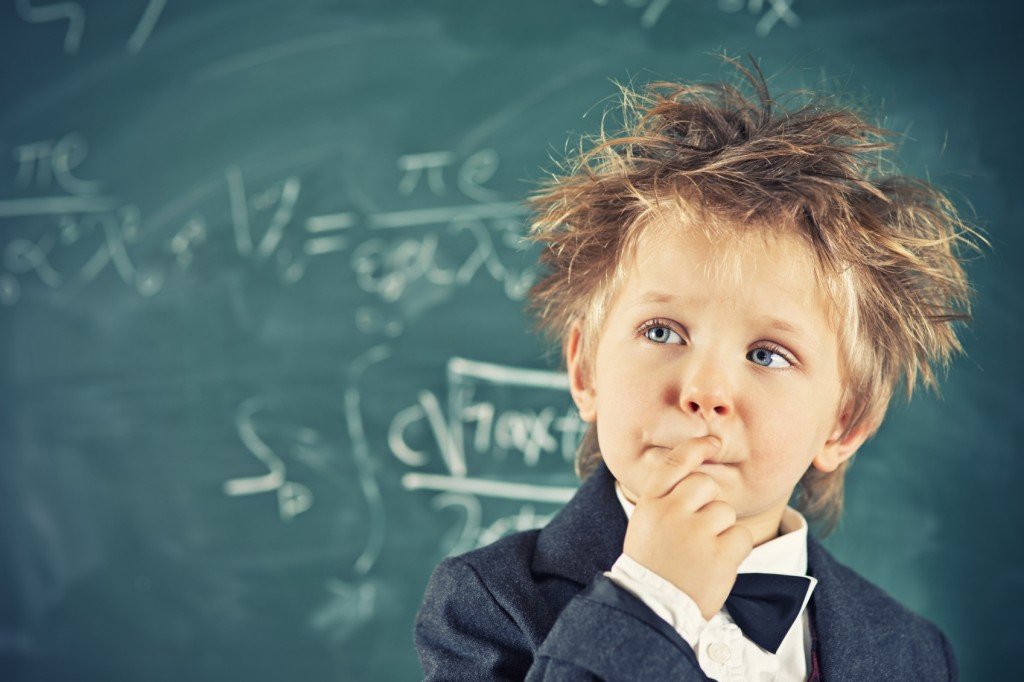 Одаренный ребенок – это тот, который выделяется яркими, очевидными, иногда выдающимися достижениями в том или ином виде деятельности
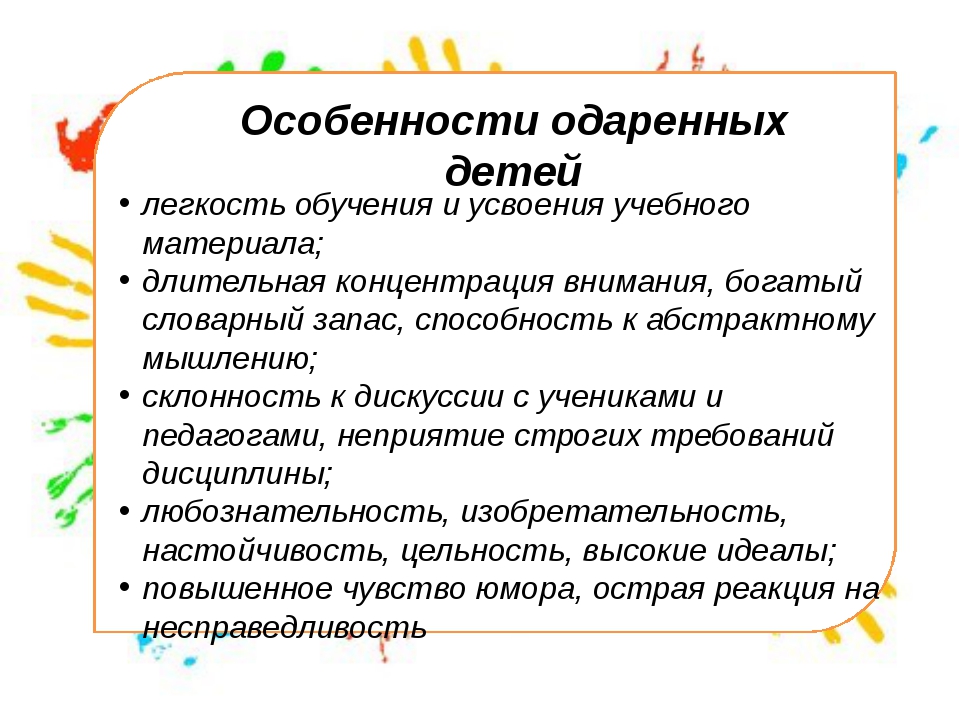 Основные направления работы с одаренными детьми
Индивидуальный подход
Развитие интереса к приобретению знаний
Выявление способных, одаренных и талантливых учащихся в различных областях знаний
Развитие интеллектуально- творческого потенциала каждого ребенка
Организация работы с одаренными детьми в рамках школы:
ДИАГНОСТИЧЕСКИЙ
Анализ наклонностей, интересов, результатов деятельности учащихся
Осуществление индивидуального и дифференцированного подхода
УЧЕБНЫЙ
Создание планов подготовки к олимпиадам, занятиям, пособий для способных детей, подборка методической литературы
МЕТОДИЧЕСКИЙ
Участие в предметных олимпиадах, конкурсах, внеклассных мероприятиях, соревнованиях
ТВОРЧЕСКИЙ
ПРОФОРИЕНТАЦИОННЫЙ
Профессиональное самоопределение
СПАСИБО ЗА ВНИМАНИЕ !
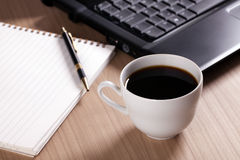 ГУО «Средняя школа № 34 г. Бобруйска», педагог-психолог, II категория Валентина Николаевна Познякова